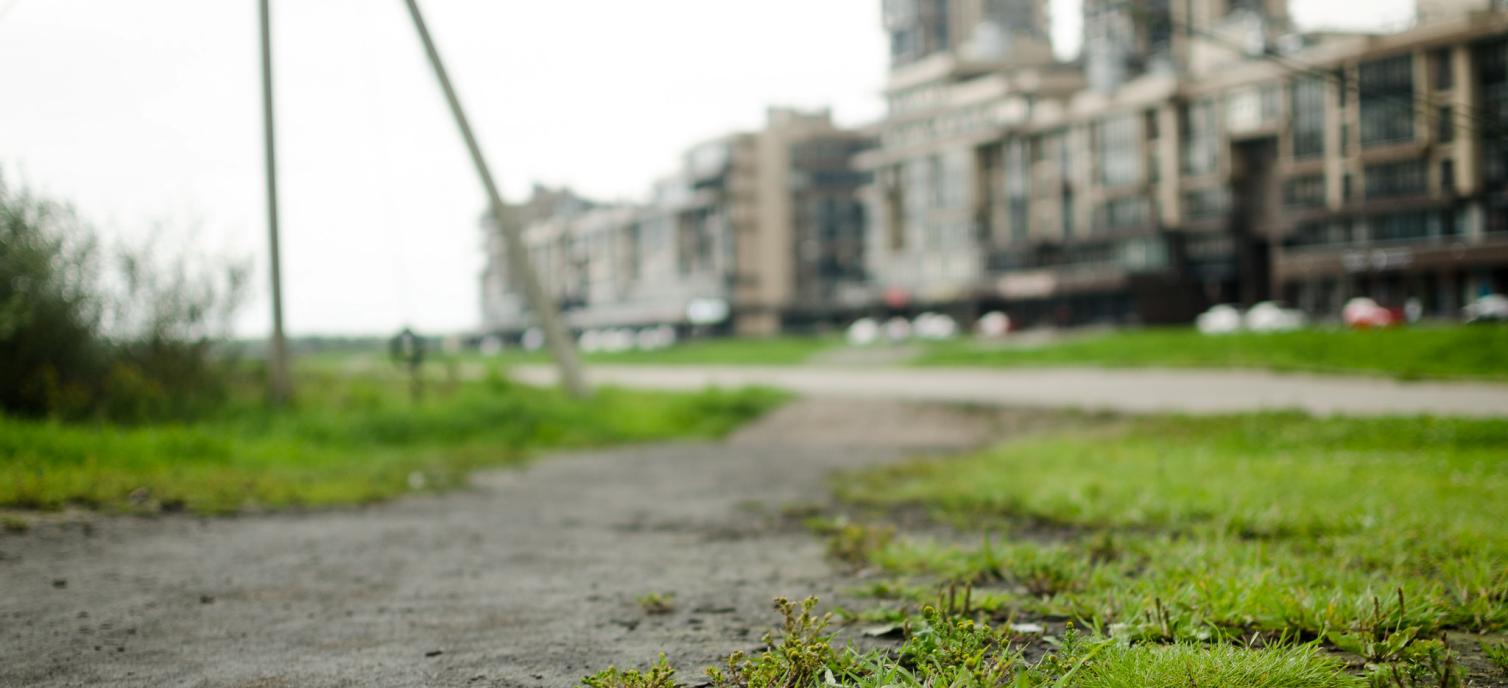 Как сделать пешеходам удобно
Автоматизированное проектирование и оценка качества дорожно-тропиночной сети
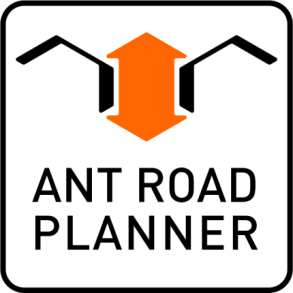 Егор Смирнов| AntRoadPlanner.ru
Стихийные тропы на газонах
Грязь
Нарушение благоустройства
Постоянные затраты на восстановление
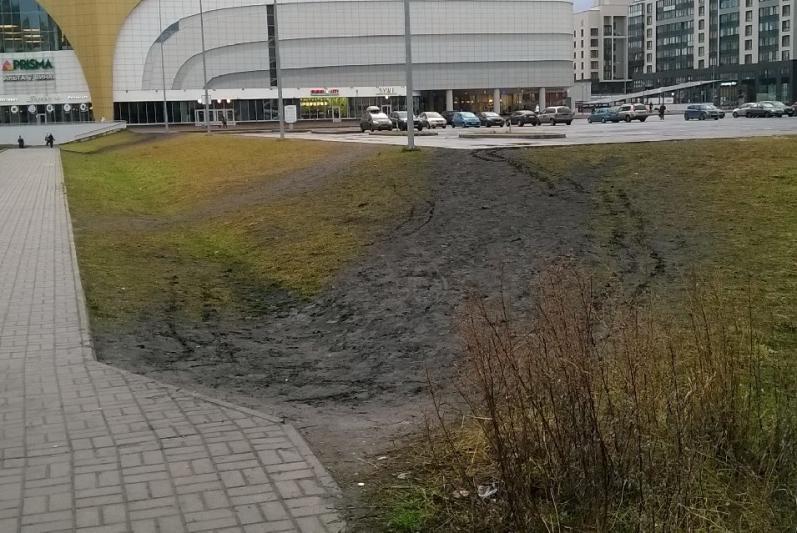 Что делать?
Бороться – дорого и неэффективно
Надо сразу правильно проектировать и строить
Это сложно
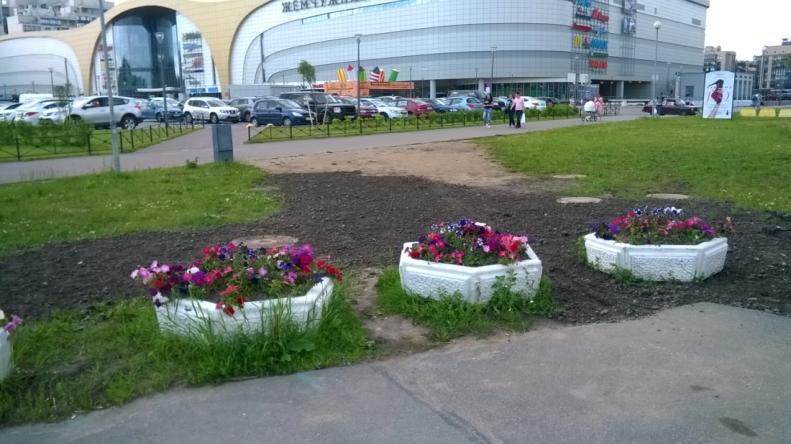 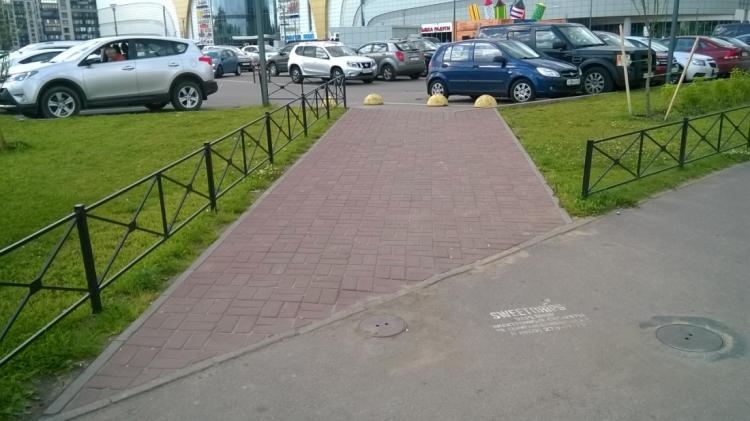 Ant Road Planner
На ручное проектирование не хватает времени
Мы предлагаем автоматизировать процесс
Алгоритм сам нарисует удобную дорожную сеть или покажет ошибки в уже спроектированной
Принцип работы
Пользователь рисует карту местности или загружает из CAD
Алгоритм симулирует движение пешеходов и находит места где они ходят по газону
Генерируется отчет
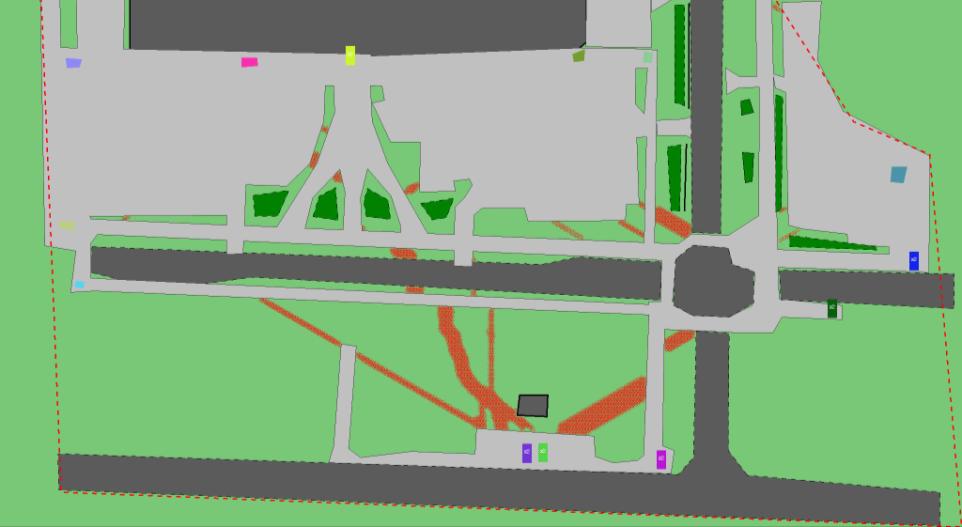 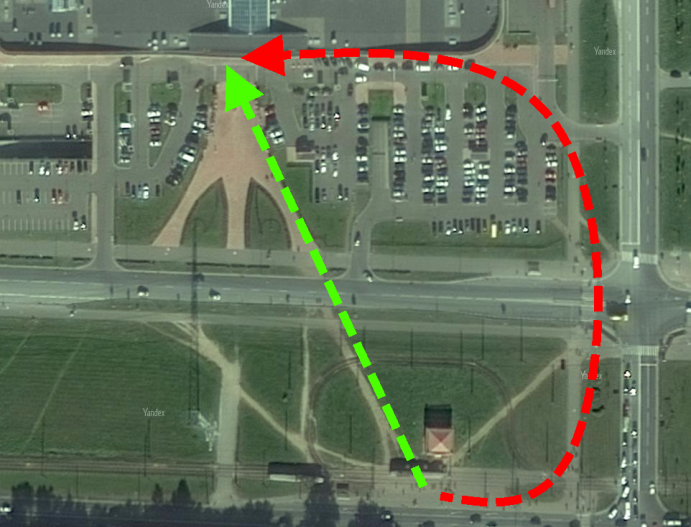 Результаты
Можно исправить ошибки и проложить удобные дорожки
Можно оценить проект благоустройства в объективных цифрах
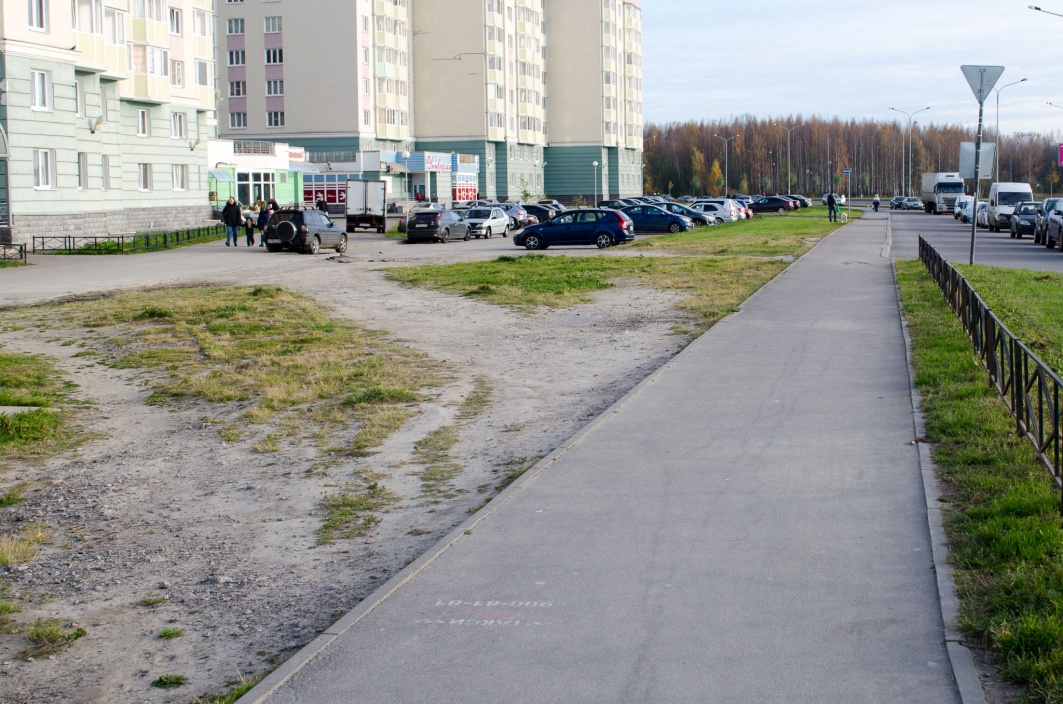 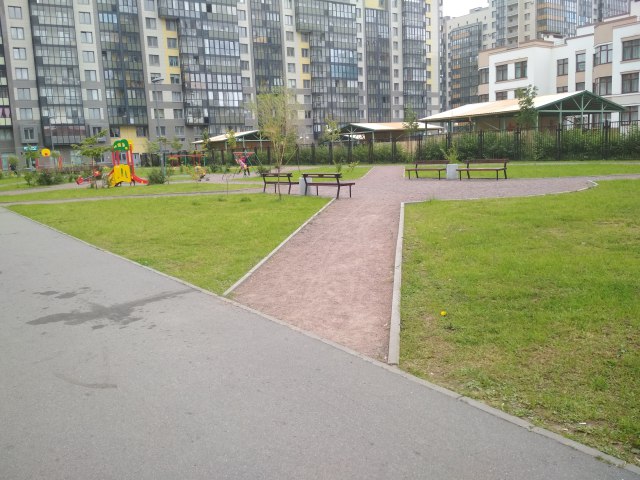 Целевая аудитория
Архитекторы и проектировщики
Гражданские активисты и общественные организации
Администрация и ответственные за благоустройство, желающие оценивать проекты и экономить средства на восстановлении газонов
Конкуренты
Прямых конкурентов в этой нише (тропы на газонах) нет
Существующие симуляторы пешеходного трафика (SimWalk, MassMotion и прочие) решают другие задачи, например оценку безопасности эвакуации или пропускную способность улиц и зданий.
Наша задача отличается и требует иного алгоритма
Наши партнеры
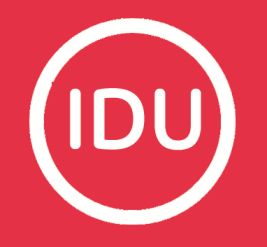 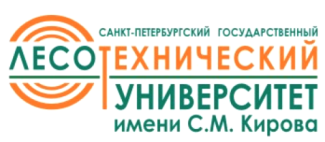 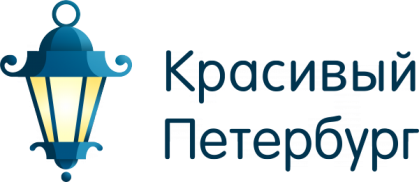 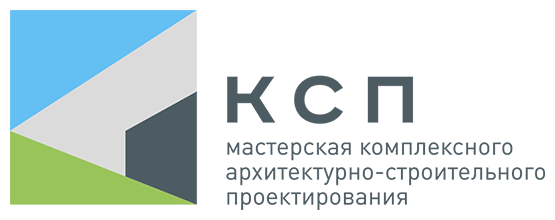 Парк Героев пожарных
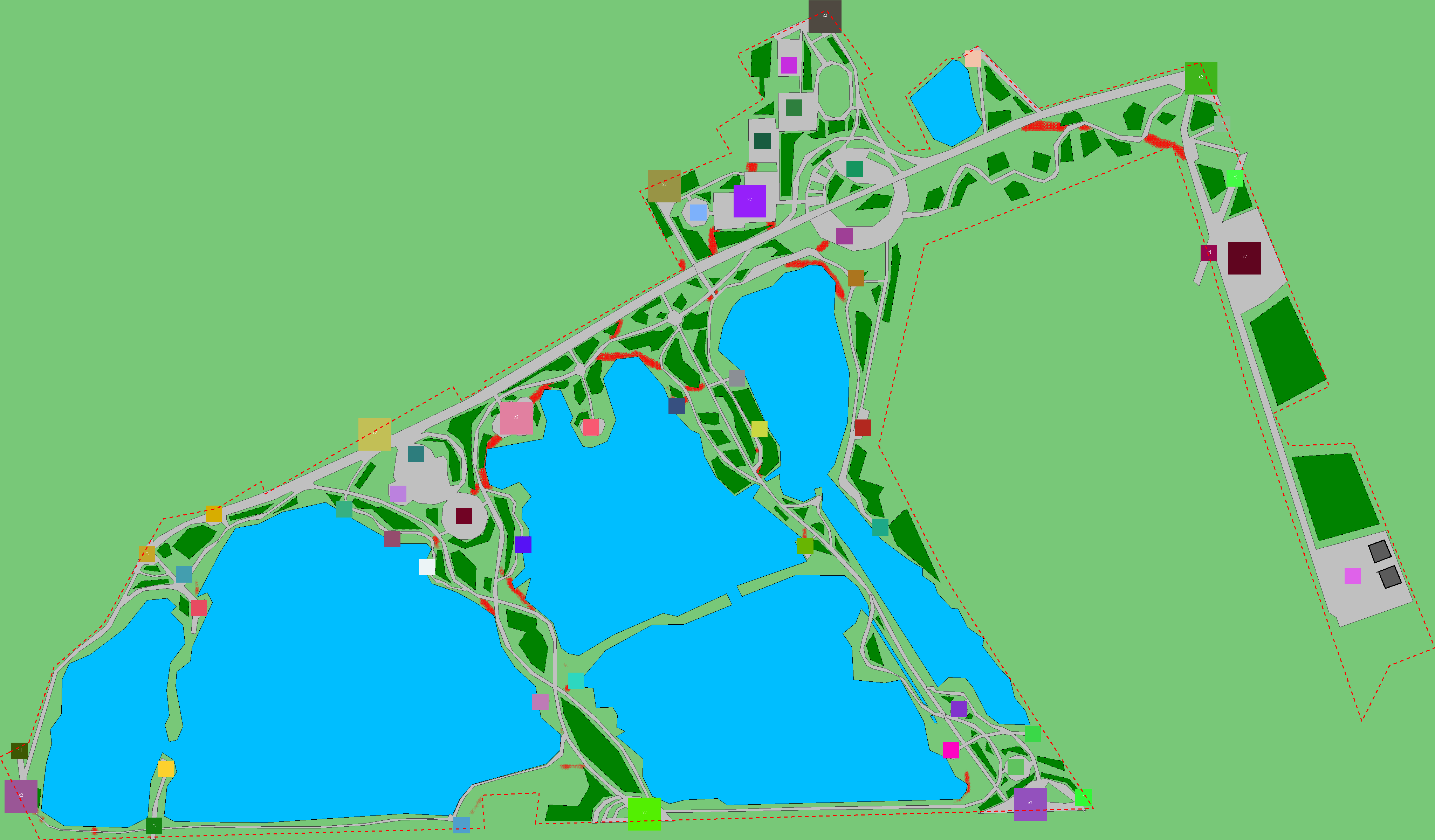 Сквер на Ростовской улице
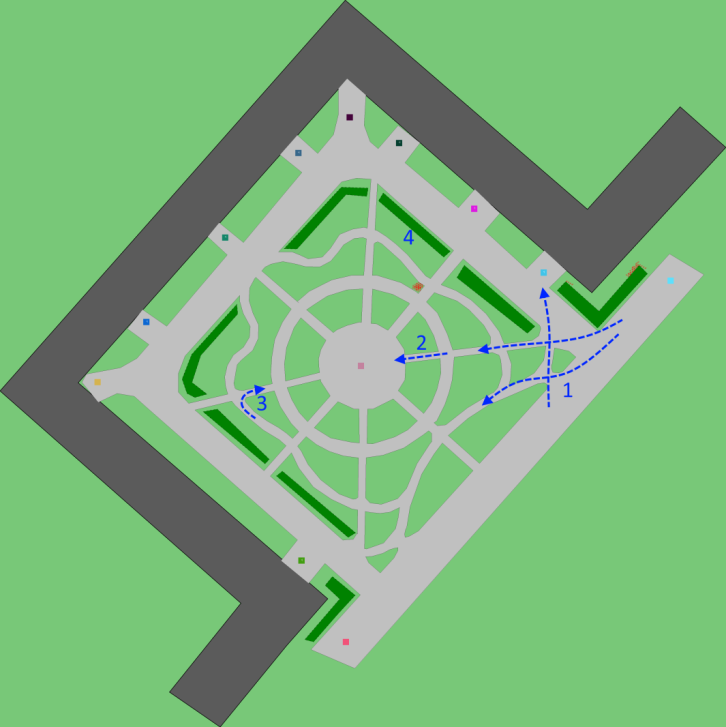 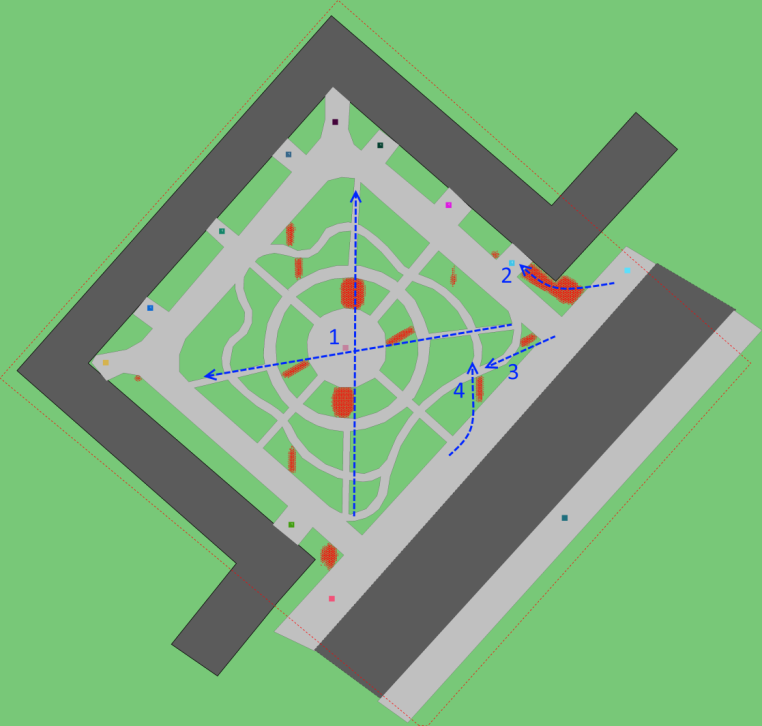 Спасибо за внимание
Вопросы?
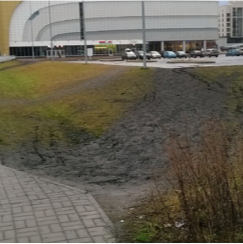 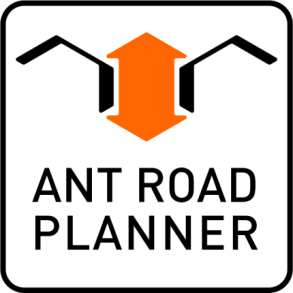 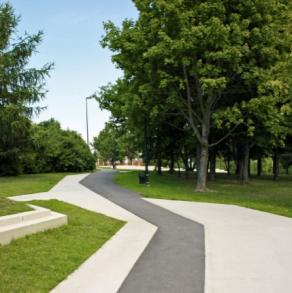 http://antroadplanner.ru
info@antroadplanner.ru